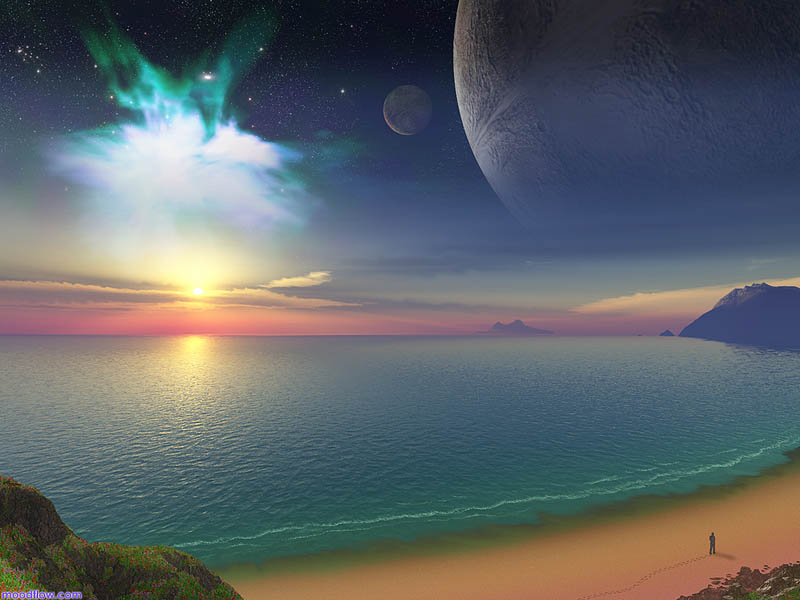 Урок - путешествие к острову 
 Натуральных чисел.
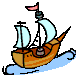 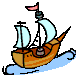 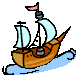 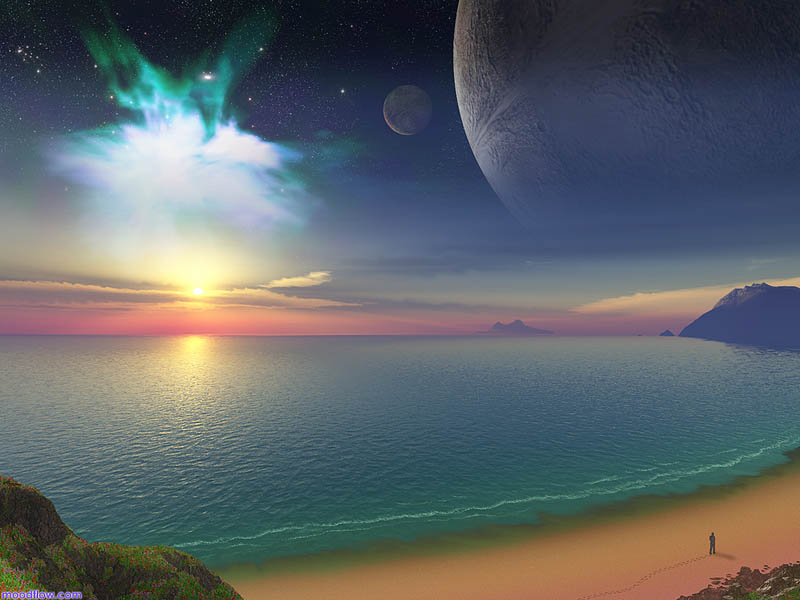 1. Устранение неисправности кораблей.
«Витязи»
1836 |18
18      12
    36
    36
      0
«Богатырь»
190 –(18+12)+(17+40)=103
«Мария»
124-48:12+18∙5=30
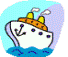 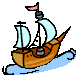 «Мираж»
    423
Х  102
 +  846
   423_
   5076
«Алые паруса»
102102 |102
102
     102
     102
      0
«Бригантина»
160:(18-18)=160
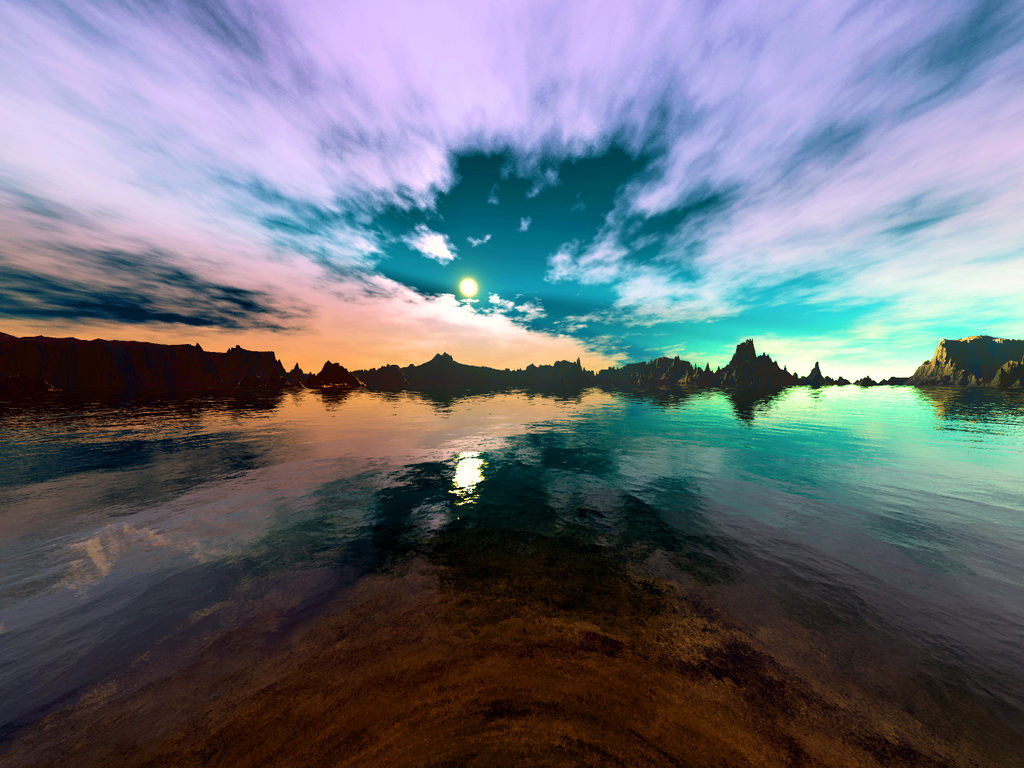 2. Проверка готовности.
«Витязи»
   *5*
+ 3*4
    738
«Богатырь»
   *48
2*1
   58*
«Бригантина»
     5*7
+ *0*
    600
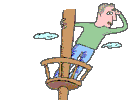 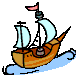 «Алые паруса»
     29
Х   3*
    145
+ **__
  ***5
«Мария»
      37
Х   4*
     33*
+14*_
  ***3
«Мираж»
       95
Х    **
       *5
+1**_
  ***5
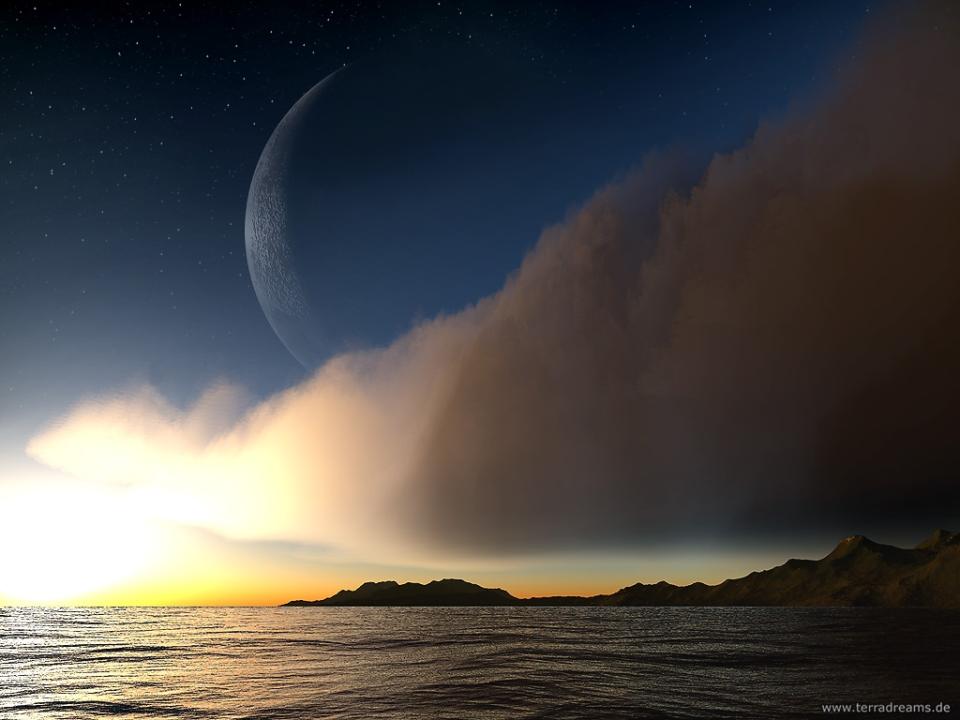 3.Определить         расстояние до острова.
7056
х ___8
   6048
7056
х ___8
 57248
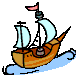 5. Высадка на остров.
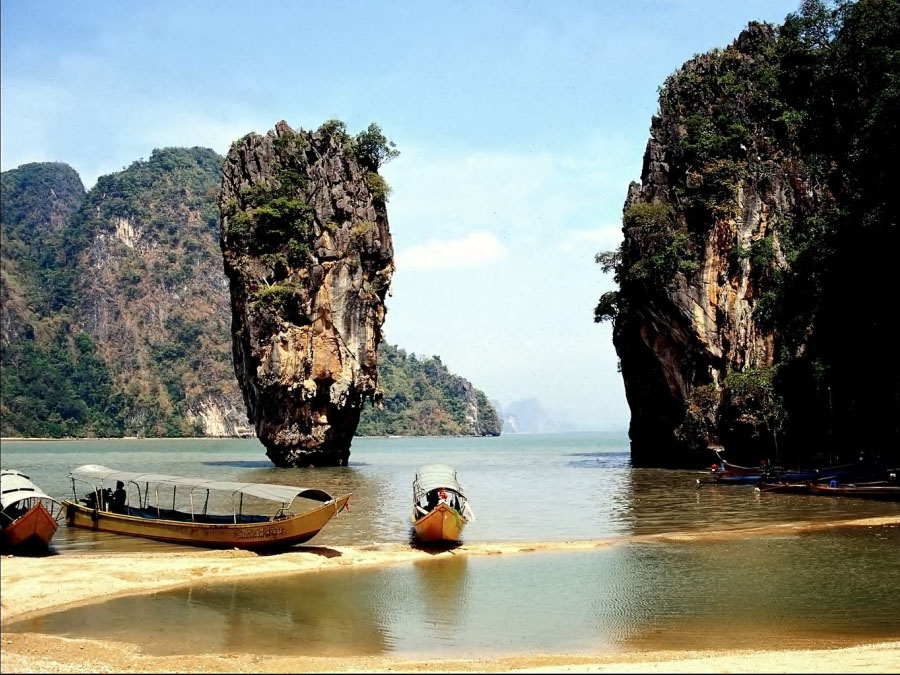 ?
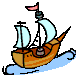 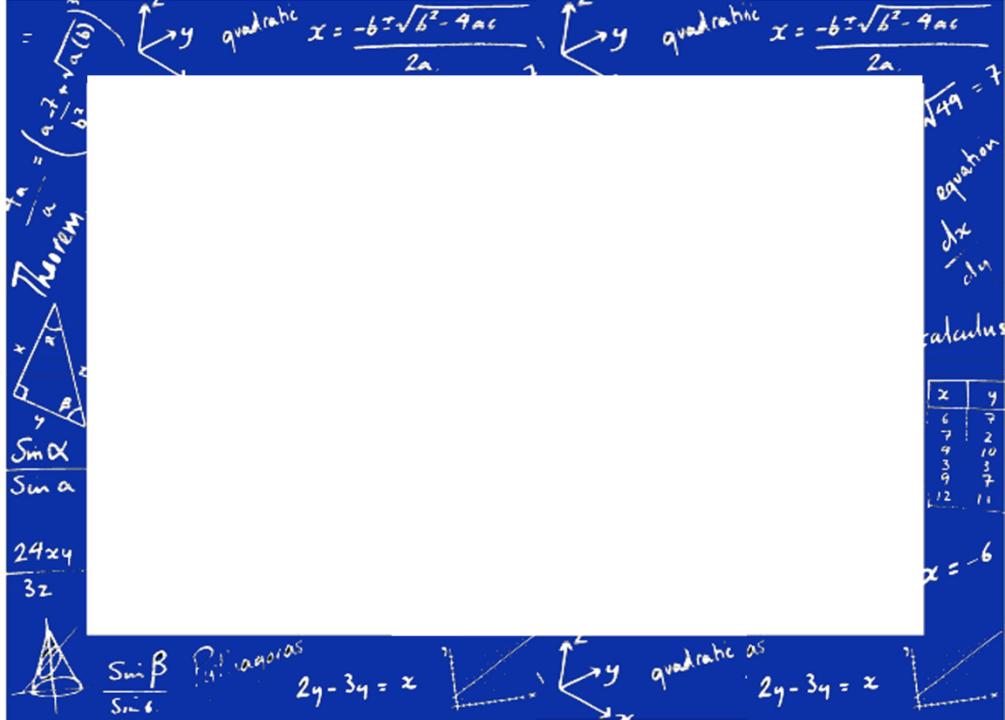 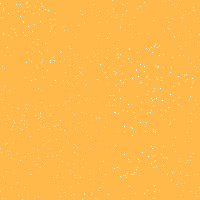 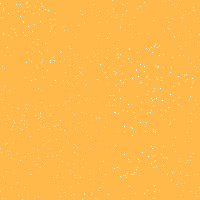 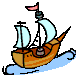